Урок теми:                    Хисеп яч\сем
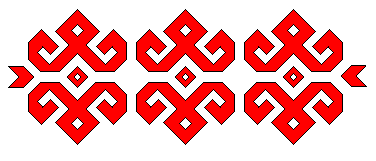 Урок ыйт=в\ !!!
М\нле пуплев пайне хисеп яч\сем теёё\?
Х.я.
Япаласен
хисепне, ĕç
миçе хут
пулнине
пĕлтерет
миçе ?
миçемĕш?
миçешер?
миçен?
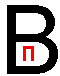 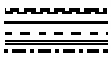 1
Х.я.
2
3
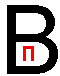 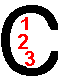 4
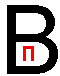 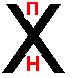 тулли
вак
5
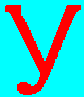 Пĕтĕмлетÿ
Хисеп ячĕ тесе хисепе кăтартакан, япаласене шутласа кайнă чухнехи йĕркине, ĕç миçе хут пулнине пĕлтерекен пуплев пайне калаççĕ.
Хисеп ячĕн ыйтăвĕсем: миçе? миçемĕш? миçешер? миçен?
Вĕçленет.
Сăпатланма пултарать.
Хисеп тăрăх улшёнма пултарать.
Ушкăнĕсем  пур.
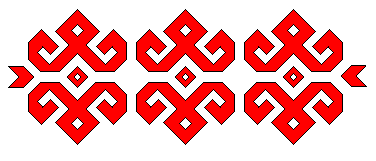 с. 117  201 - м\ш х=н=хтару 

М\нле предметра Рим цифрисемпе  тата араб цифрисемпе ус= куратп=р?

Ёак хисеп яч\сене Рим цифрисемпе ёырса пар=р.
5, 8,  9, 12, 20, 100,   500,   1000.
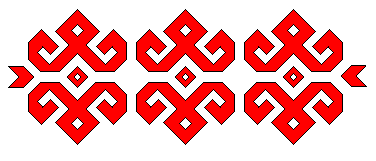 Малтан тулли хисеп яч\сене, ун хыёё=н вак хисеп яч\сене ёырса ушк=нл=р.
     Пилл\к, икк\ т=ватт=м\ш, ултт=, икк\ виёё\м\ш, ёичч\, пилл\к тулли те икк\ т=ватт=м\ш, ч\р\к, сакк=р, сакк=р тулли те икк\ виёё\м\ш, ё\р вун икк\, вун икк\.
Аст=в=р!
Ик\ е темиёе с=махран т=ракан хисеп яч\сене уйр=м ёырмалла: вун п\р, вун икк\, ик ё\р, виё\ пин те ёичч\. 
Ик\ хут калакан тата м=ш=р хисеп яч\сен пай\сене дефиспа уй=рса ёырмалла: вун-вун, ик-виё, в=т=р-в=т=р пилл\к.
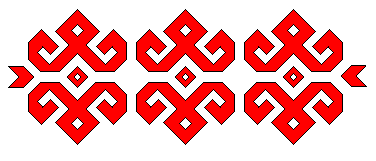 с.120   212-м\ш х=н=хтару
Ваттисен с=мах\семпе калар=шсенче хисеп яч\сене туп=р.  Ыйт=в\сене тата в\сем предложенире м\нле член пулнине кал=р.
       1.П\р ёын сурать-типсе пырать, ё\р ёын сурать-къл\ пулать.  2.В\ренн\ ёын виё\  айванран та ирттерет.  3.Ёичч\ виё те п\рре кас.  4 Виёё\ уйла, п\рре суйла. 5.Ёамр=к \м\р икк\ килмест.
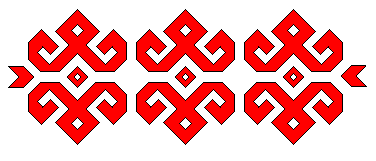 Тест № 5
1.Хисеп яч\н ыйт=в\сем
1)Миёе? миёем\ш? миёешер?  миёен?
2)Кам? м\н? м\нле? м\н т=вать?
2.Хисеп яч\ перрелл\  тата нумайл= хисепре
1)пулать
2)пулмасть
3.Хисеп яч\сен ик\ тан мар ушк=н
1)Тулли тата вак
2)Тулли тата ёур=
4.Ик\ е тимиёе с=махран т=ракан хисеп яч\сене ёыраёё\
1)п\рле
2)уйр=м
5.Ик\ хут калакан хисеп яч\сене ёыраёё\
1)дефиспа
2)уйр=м
6. Малалла т=с=р.  Хисеп яч\сем…
1)в\ёленеёё\
2)в\ёленмеёё\
7.Хисеп яч\сем предложенире пулаёё\
1)обстоятельство, сказуем=й, подлежащи, дополнени,
 определени
2)обстоятельство, дополнени, определени, подлежащи
Килти \ё    
21§ с.119 208-м\ш х=н=хтару
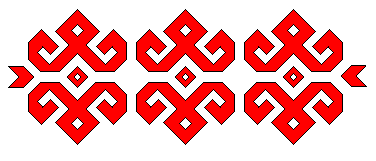 Ултт=  виёёе пайланать.  
Алyша ултт=м\ш класра в\ренет.  
Виё\ хут виёё\ -т=хх=р.
Анне пат\нче икк\ те пулт=м.
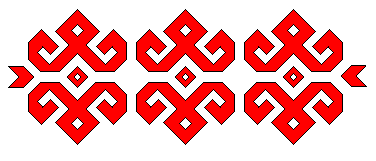 Хисеп ячĕн вĕёленĕвĕ
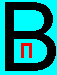 тĕп падеж
миçе
икк\                ёур=            
икк\н             ёурр=н
икке               ёурра
икк\ре           ёур=ра
икк\рен        ёур=ран
икк\пе           ёур=па
икк\с\р        ёур=с=р
икк\ш\н      ёур=ш=н
камăнлăх падежĕ
миçен
пару падежĕ
миçене
вырăн падежĕ
миçере
миçерен
туху падежĕ
пĕрлелĕх падежĕ
миçепе
çуклăх падежĕ
миçесĕр
пирке падежĕ
миçешĕн
Х.я.
тулли
вак
1, 3, 6, 24, 999, 1986, 
2007,  2546397
т. ыт. те
0,5 - çурă 
0,25 -  чĕрĕк
Уёмухха (восьмушка, осьмушка)
4/5-т=ватт= пилл\км\ш
Пĕтĕмлетÿ
Хисеп ячĕсем икĕ тан мар ушкăна  уйрăлаççĕ: 
тулли   хисеп ячĕсем, вак хисеп ячĕсем
Çак хисеп ячĕсем  çеç сăпатланаççĕ!!!
(2,3,4,5,6,7 шут х. я.)
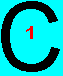 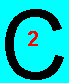 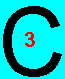 иккĕ- ш-ĕ
виççĕ- ш-ĕ
тăватă- ш-ĕ
пиллĕк-ĕ- ш-ĕ
улттă- ш-ĕ
çиччĕ-ш-ĕ
ик-сĕмĕр
виç-сĕмĕр
тăват-сăмăр
пилĕк-сĕмĕр
улт-сăмăр
çич-сĕмĕр
ик-сĕр
виç-сĕр
тăват-сăр
пилĕк-сĕр
улт-сăр
çич-сĕр